МБОУ «Лицей современных технологий управления №2» г.Пенза
Урок-погружение в тему : «Тепловые двигатели и охрана окружающей среды»
Учитель физики: Калагина О.И
Цель:
показать учащимся роль тепловых двигателей в жизни человека и их влияние на окружающую среду

Задачи:
-изучить литературу по данному вопросу;
-выяснить какое влияние оказывают тепловые двигатели на окружающую среду;
-какие способы решения данной проблемы существуют;
-продумать и создать на каждой станции продукт проекта;
-показать учащимся возможность работы с цифровыми лабораториями «ЭНЕРДЖИ» и « RELEON»
Маршрутный лист
Станция «Историческая»
На этой станции дети знакомятся с историей возникновения тепловых двигателей и их видами.
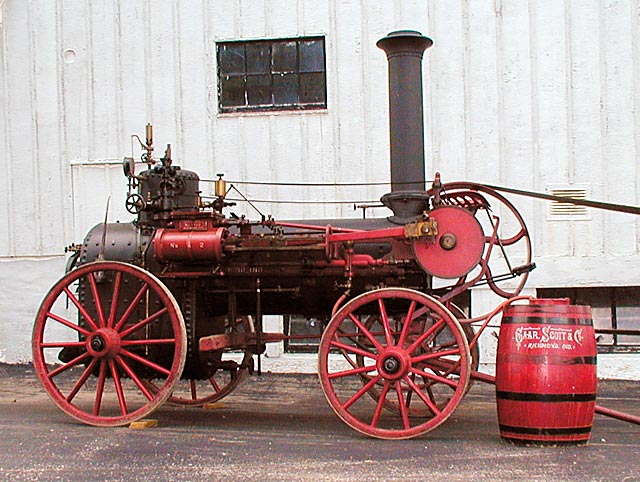 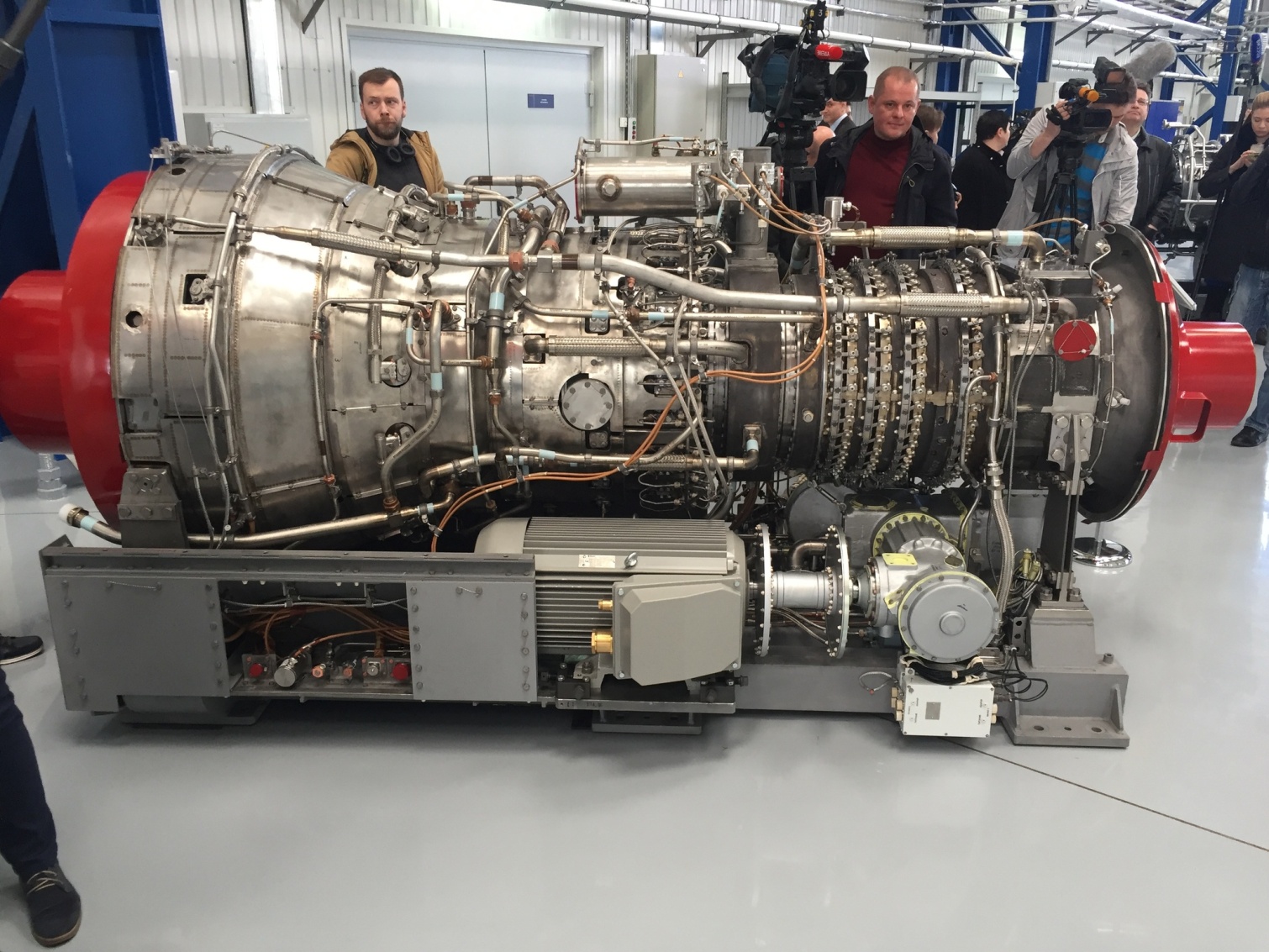 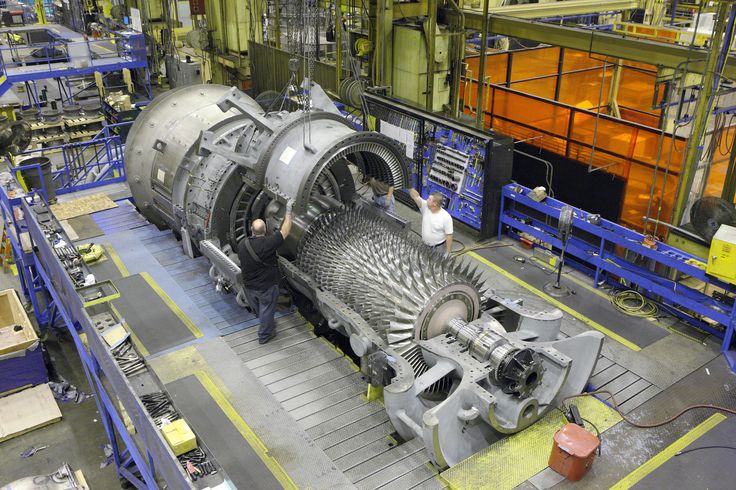 Первая паровая машина
Газовая турбина
Современная паровая турбина
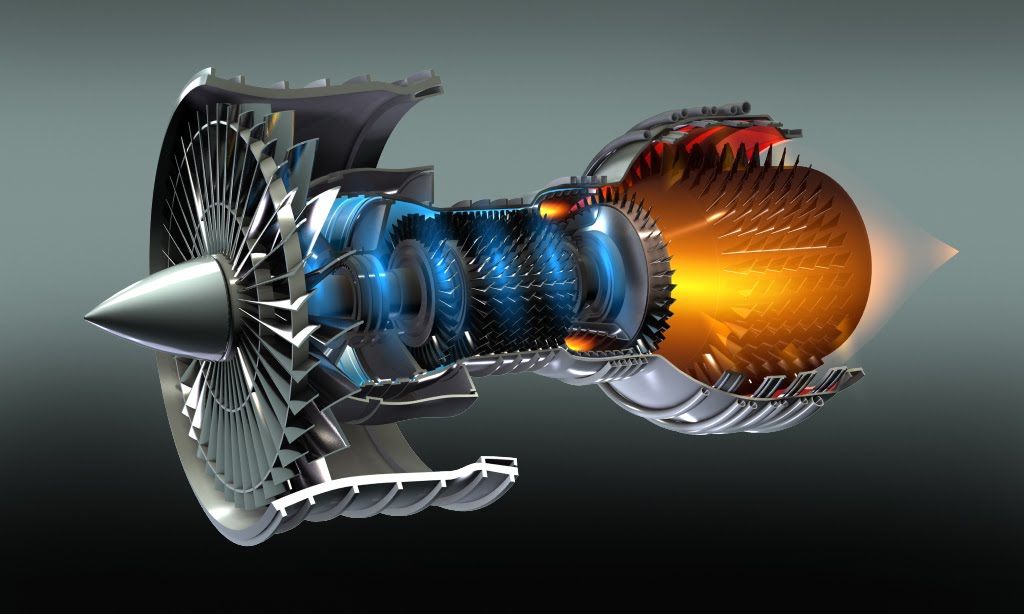 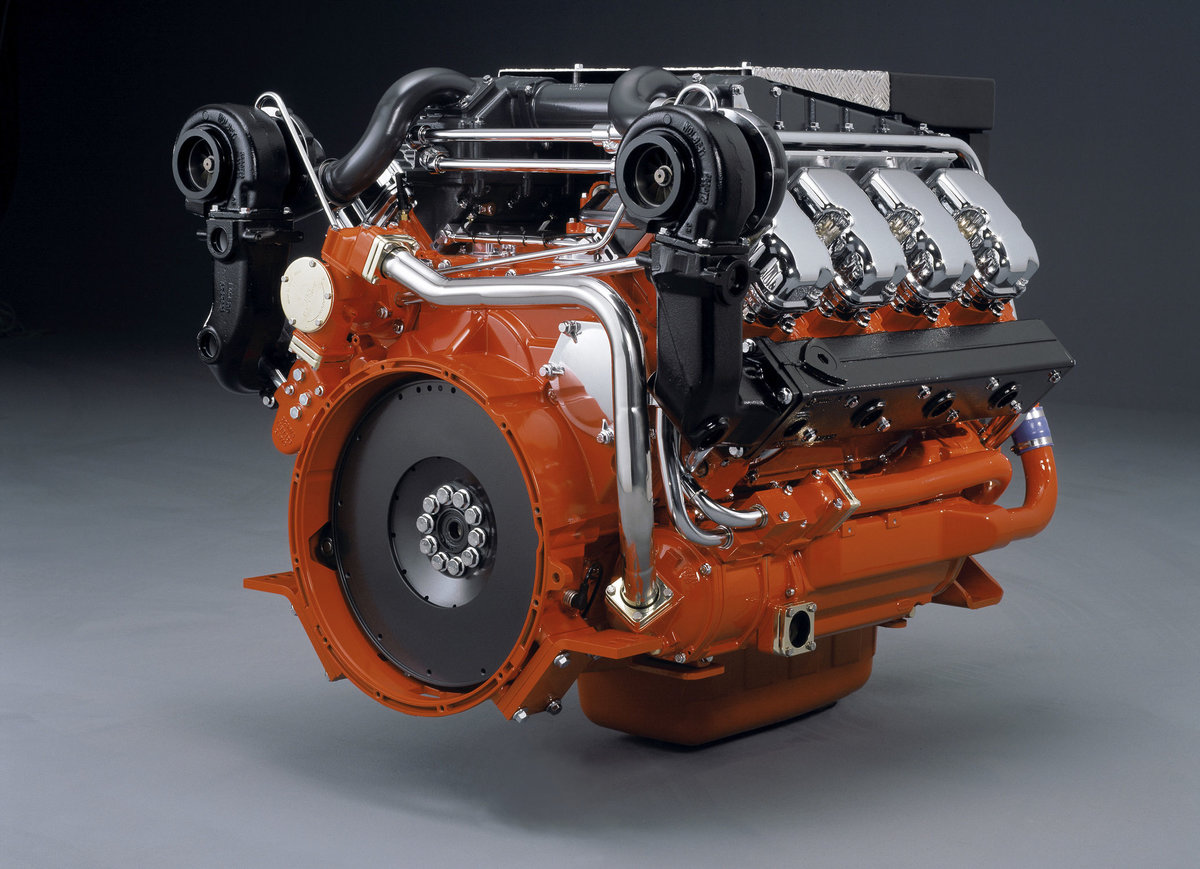 Дизельный двигатель
Реактивный двигатель
Станция «Энергетическая»
На этой станции учащиеся создают свою АЭС
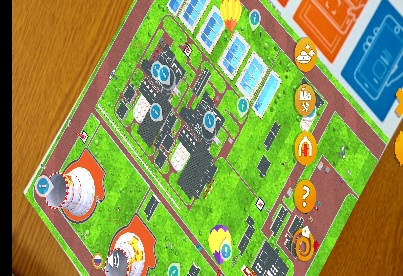 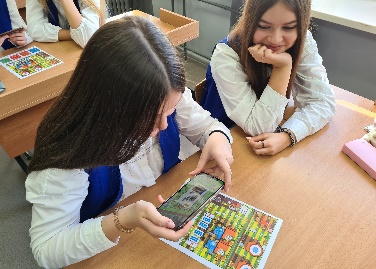 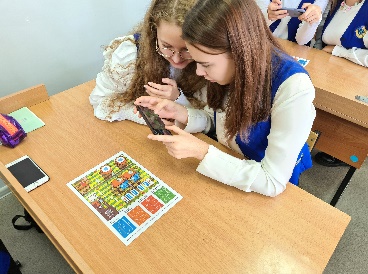 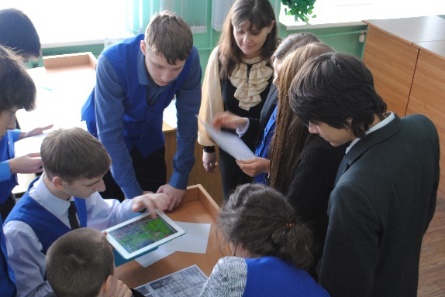 Станция «Конструкторская»
Задания этой станции детям сообщается заранее. Им предлагается сконструировать из подручных средств различные технические устройства, которые работают по принципу преобразования одного вида энергии в другую
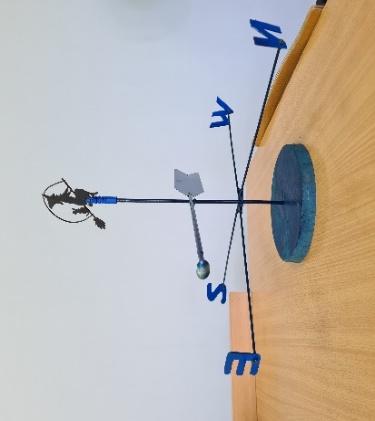 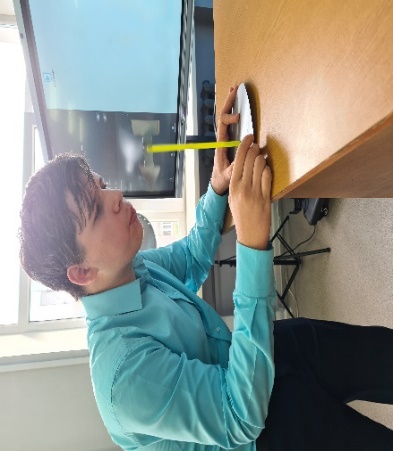 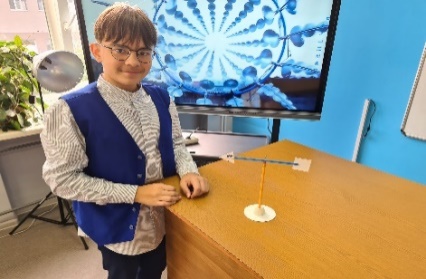 Работа с лабораторией «ЭНЕРДЖИ»
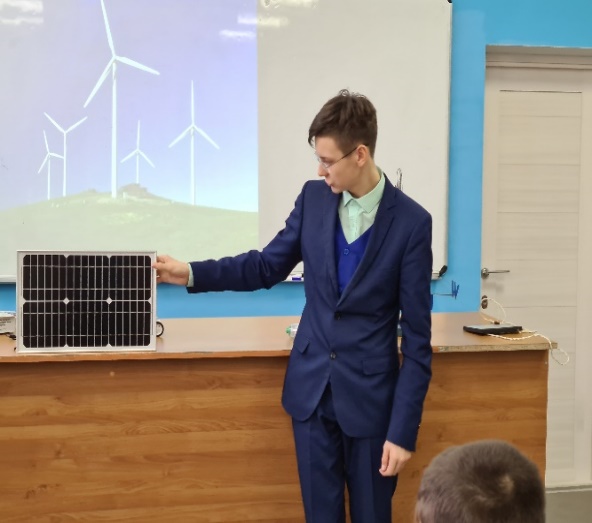 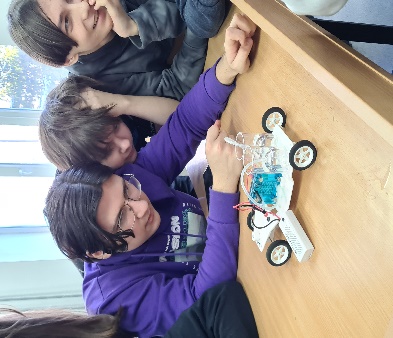 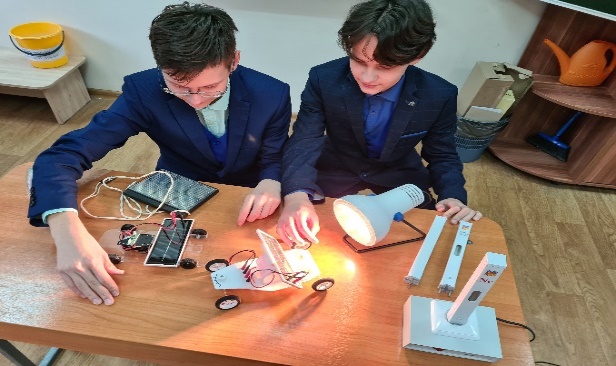 Станция «Экспериментальная»
На этой станции обучающиеся проводят лабораторную работу. 
Оценивают полученный результат.
Лабораторная работа «Определение КПД нагревателя»
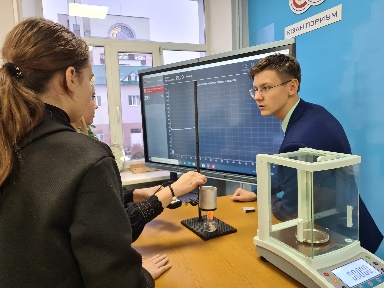 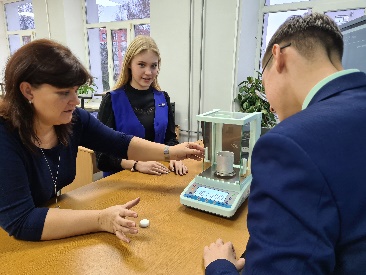 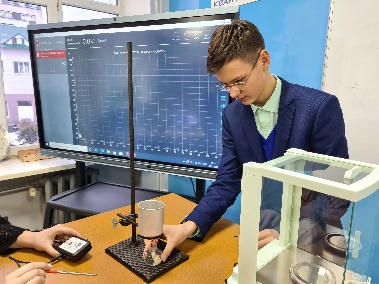 Используется цифровая лаборатория RELEON  и электронные весы
Станция «Экологическая»
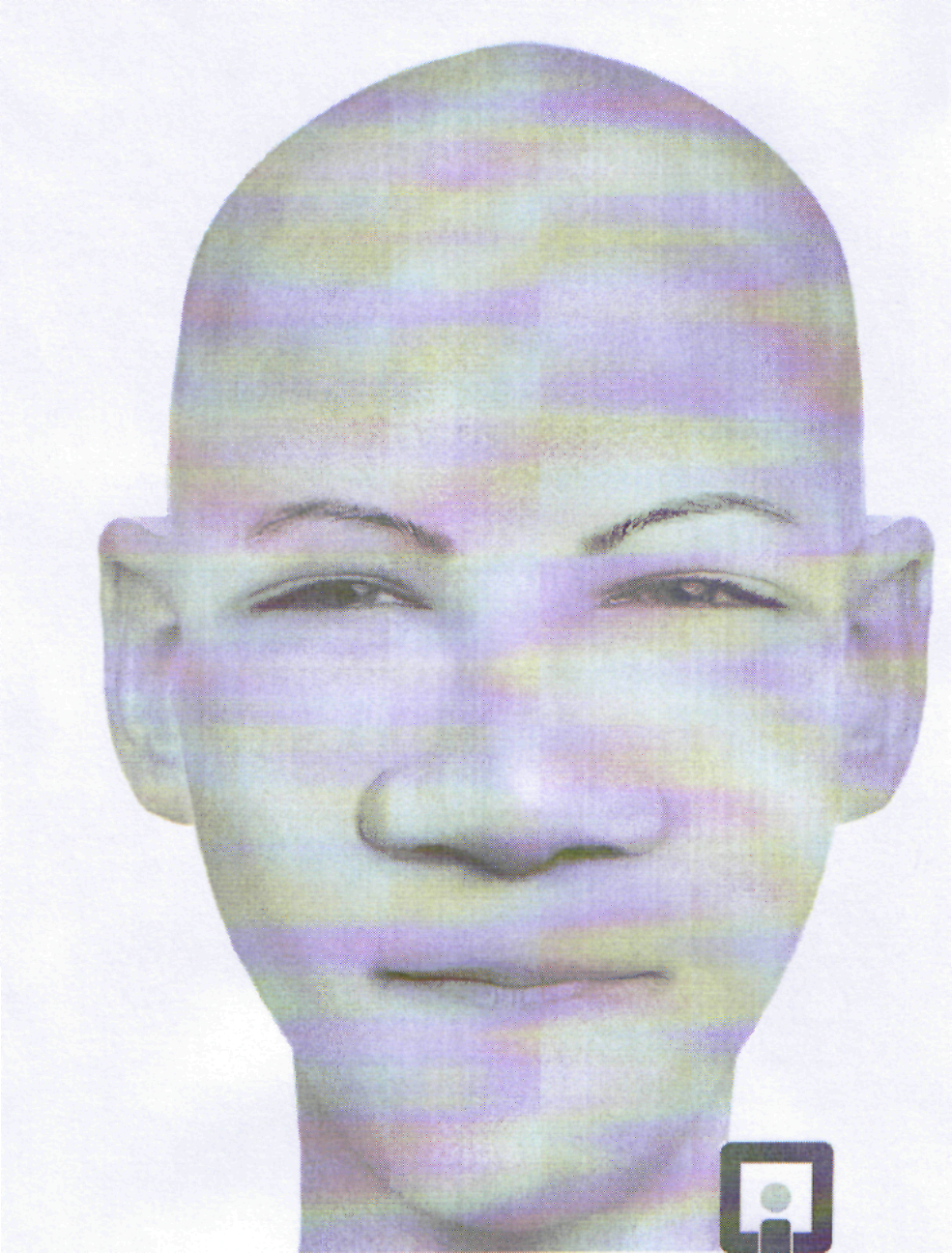 Учащиеся работают с программой foto.hotdrv.ru/fotorobot
А каким он будет, человек будущего? 
Как повлияет экология на его внешность? Вот таким его представляют на данный момент ученики.
Берегите  свою планету!
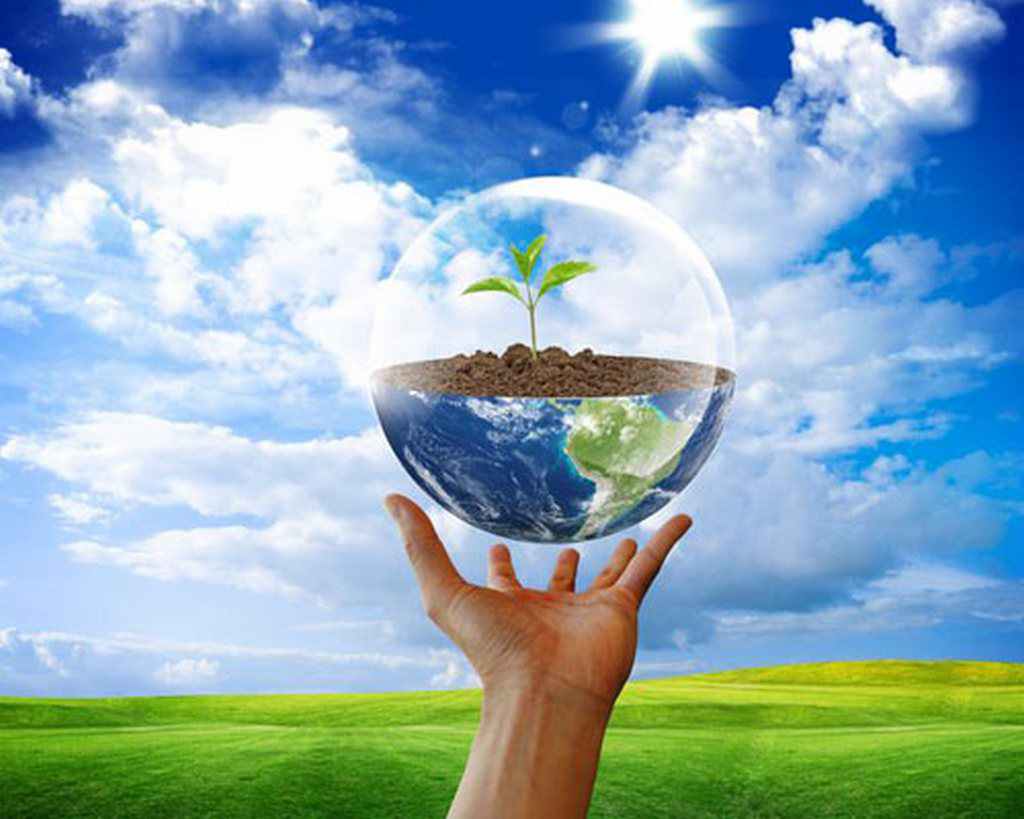